Úvodní jazykový seminář
Hana Prokšová
hana.proksova@ff.cuni.cz
konzultace: po 10:50–12:20
závislostní stromy
prostorový způsob zachycení vztahů ve větě
uzly a hrany				


			člen řídicí
	P, k				D, r
členy závislý				člen závislý
					D, k
				člen závislý
závislostní stromy
prostorový způsob zachycení vztahů ve větě
uzly a hrany
					horní uzel je vždycky
					PŘÍSUDEK
			člen řídicí
	P, k					D, r
členy závislý						člen závislý
						D, k
					člen závislý
závislostní stromy
Divočák okusoval mladou kukuřici.

					horní uzel je vždycky
					PŘÍSUDEK
		okusoval
	P, k				D, r
Divočák					kukuřici
					D, k
				mladou
projektivita konstrukceaby se to dalo číst zprava doleva
Divočák okusoval mladou kukuřici.
				

		okusoval
	P, k				D, r
Divočák					kukuřici
					D, k
				mladou
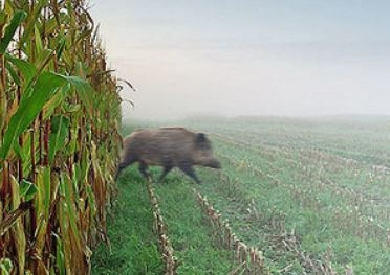 Pes postřelil brokovnicí amerického lovce.
Finské pekařství začalo nabízet chléb z cvrčků.
V Indii poslali do vězení za okusování stromků osm oslů.
Princ Harry se s herečkou Markleovou ožení v květnu.
Letadlo katarských aerolinek muselo neplánovaně přistát kvůli žárlivé scéně na palubě.
Jihoafričan si navzdory zákonu i zdravému rozumu šel zaplavat s velrybami
věty zakreslete pomocí závislostních stromů+ u uzlů určete větné členy+ ke hranám připište syntaktické vztahy
Z ořechů mi nejmíň chutnají lískové.
Jiří v opilosti mluvil maďarsky nebo polsky.
Uprostřed města postavili architektonicky nevyhovující budovu.
Ze zkouškového období je mi vždycky špatně.
Unavený z práce dětem k večeři jen namazal chleba.
K buzení mohou neslyšící používat vibrační budíky na telefonech.
Z ořechů mi nejmíň chutnají lískové.
chutnají
						přísudek	
	D, a		D, r		D, a		P, k
z ořechů 	mi 		nejmíň		lískové
PU zřetele	PU		PU míry		podmět
		proživatele
		děje
Jiří v opilosti mluvil maďarsky nebo polsky .
mluvil
			přísudek		D, a 
P, k		D, a					nebo	
Jiří		v opilosti 		maďarsky 	K, p	polsky
podmět 	PU průvodních 		PU způsobu
		okolností
Uprostřed města postavili architektonicky nevyhovující budovu.
postavili
		přísudek
	P, k		D, a				D, r
(oni) 		uprostřed města 			budovu
podmět 		PU místa			předmět
všeobecný 				D, k
					nevyhovující
					přívlastek
				D, a
				architektonicky
				PU zřetele
Ze zkouškového období je mi vždycky špatně.
je špatně
				přísudek
	D, a		D, r				D, a
	z období	mi				vždycky
	PU příčiny	PU proživatele 		PU času
D, k			děje 
zkouškového
přívlastek
					Věta bezpodmětná!
Unavený z práce dětem k večeři jen namazal chleba.
namazal
						přísudek
P, k			D, a		D, a	D, a	D, r
(on)		unavený 	dětem 	k večeři 	chleba
podmět		doplněk 	PU 	PU účelu 	předmět
nevyjádřený			prospěchu
			D, a
	D, k		z práce
			PU příčiny
K buzení mohou neslyšící používat vibrační budíky na telefonech.
mohou používat
		přísudek
D, a			P, k			D, r
k buzení 		neslyšící 		budíky
PU účelu 		podmět 		předmět
					D, k		D, a
				vibrační 		na telef.
				přívlastek 		přívlastek